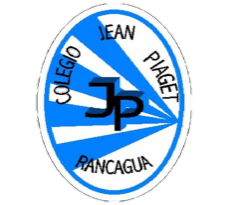 PLANIFICACIÓN  CLASES VIRTUALESSEMANA N° 30Clase N°16 año AFECHA:  20 de Octubre del  2020.
Colegio Jean Piaget
Mi escuela, un lugar para aprender y crecer en un ambiente saludable
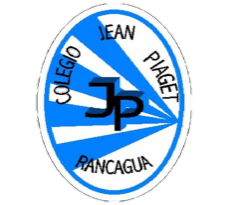 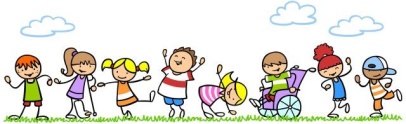 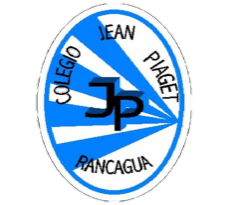 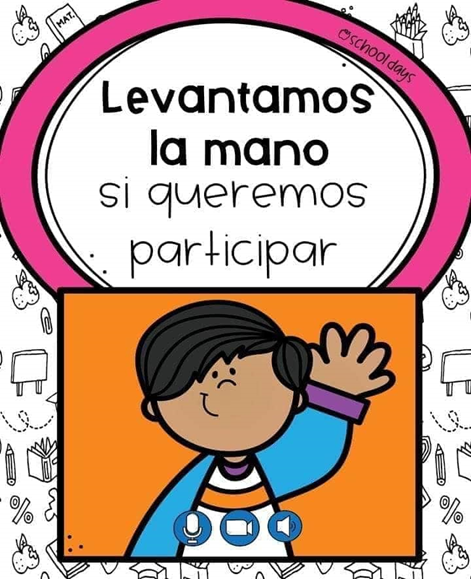 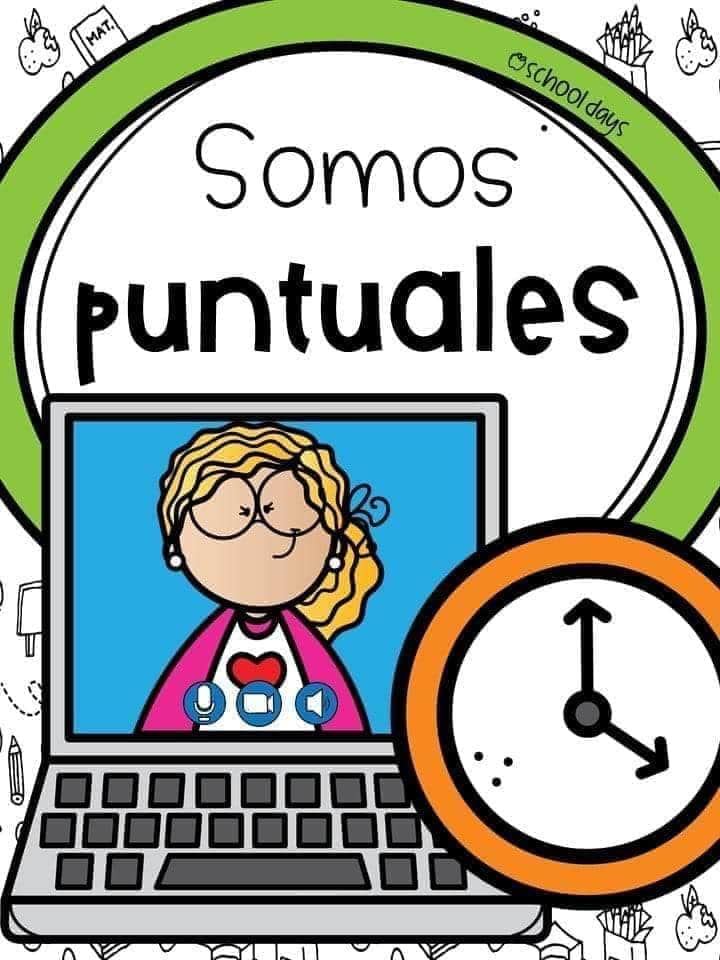 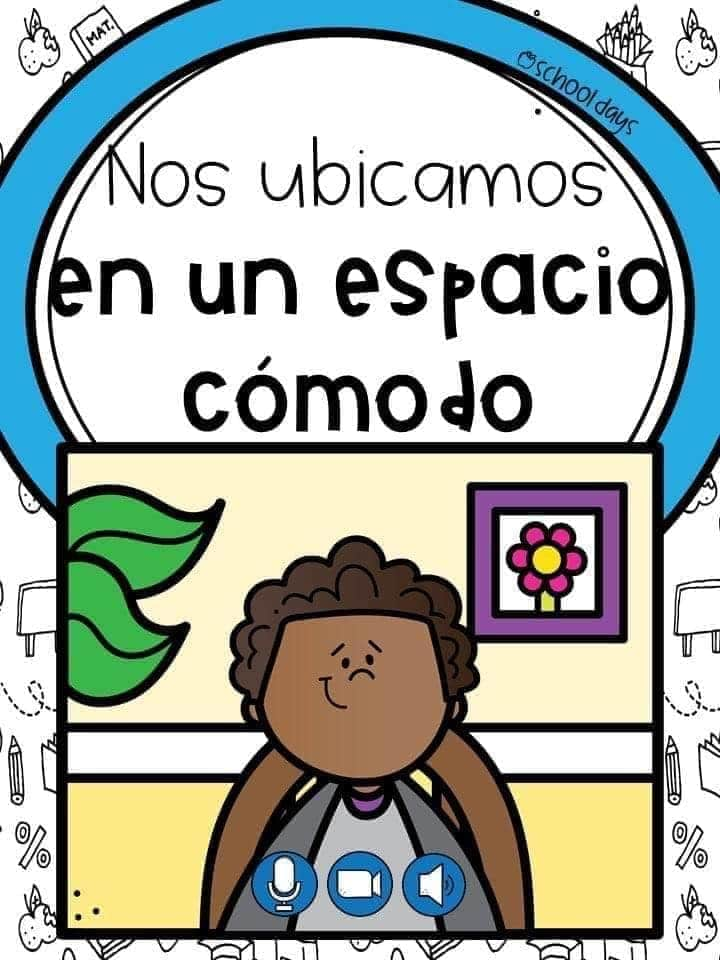 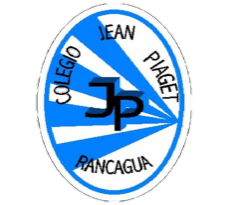 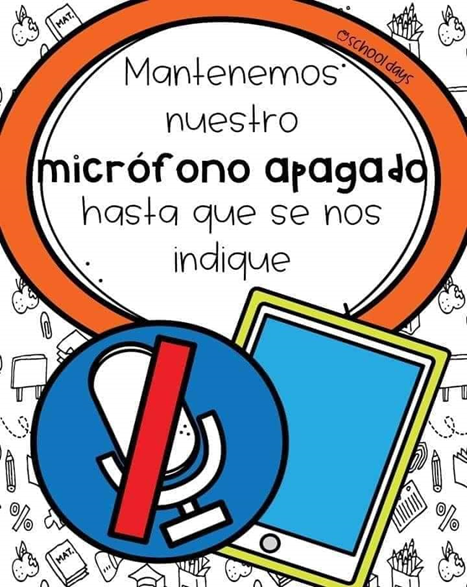 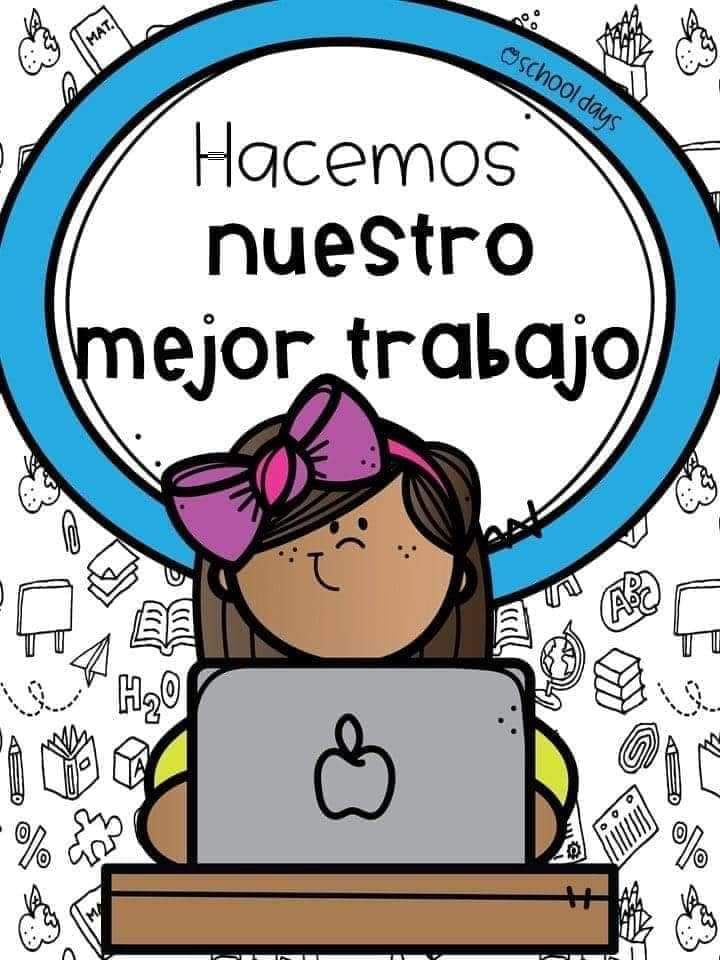 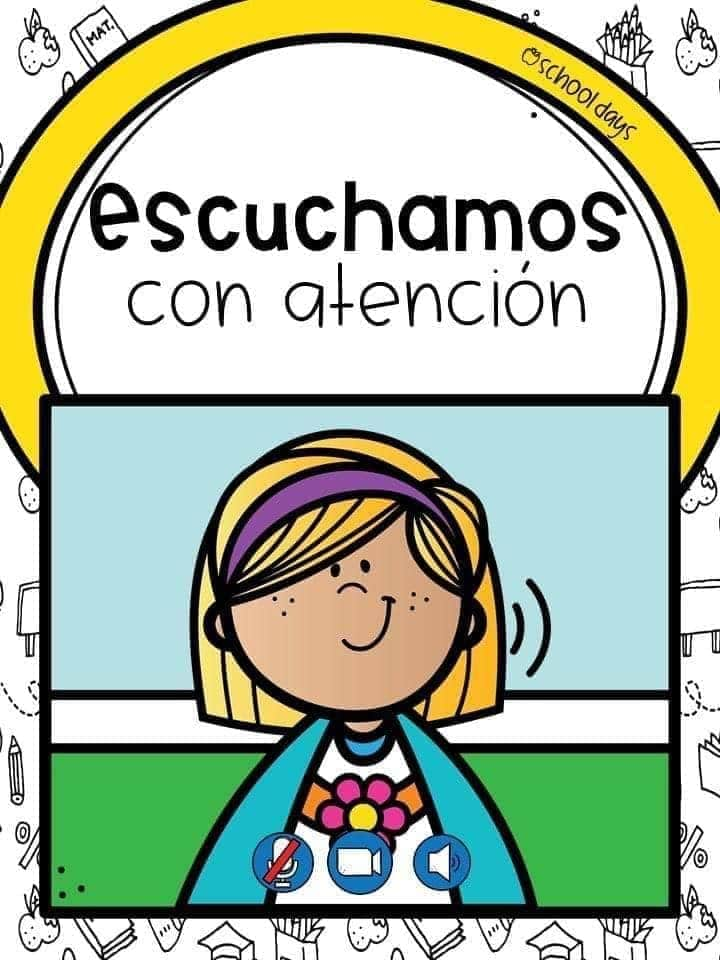 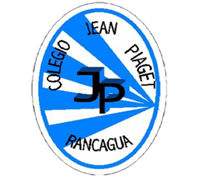 Motivación:
Atención, observa el siguiente video:
https://www.almaobservatory.org/es/extension/por-que-los-astronomos-quieren-usar-alma/
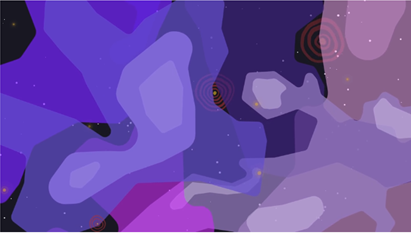 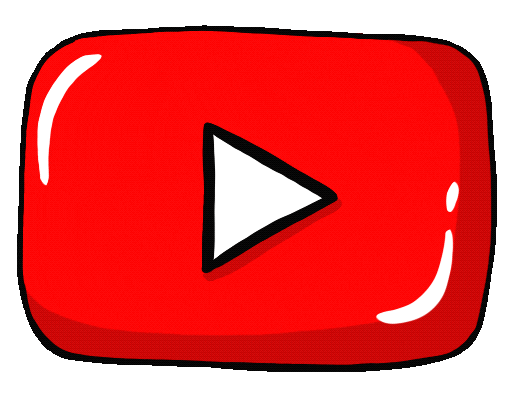 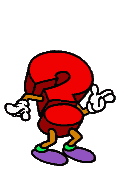 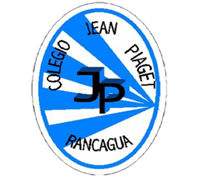 InicioActivación Conocimientos Previos

Durante las clases de la semana pasada leímos Chanjnanter, un cómic que se desarrollaba en un observatorio. 
En esta, leeremos ALMA, basado en un observatorio astronómico.

1.- ¿Conoces algún observatorio?
______________________________________________________________________________________________________________________________________________
2.- ¿Sabes qué es la astronomía?
___________________________________________________
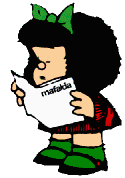 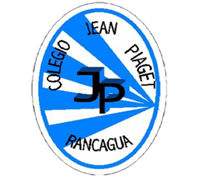 Contextualización: Astronomía en Chile
Chile es un escenario perfecto para la observación astronómica, ya que cuenta con una geografía, un clima y una posición privilegiada en el planeta —tales como baja humedad, altas cumbres y planicies—, además de baja contaminación lumínica y radioeléctrica, lo que genera el mayor número de noches despejadas al año en el planeta. Es así como el norte de Chile fue escogido para la instalación de observatorios internacionales de última generación. 

Sin embargo, esto no significa que dichos observatorios sean propiedad de Chile. Lo que existen son convenios para que esos centros financiados a través de acuerdos internacionales puedan ser utilizados por investigadores nacionales. De hecho, en nuestro país, los científicos chilenos gozan del 10% del tiempo disponible de observación en los grandes observatorios. No obstante, nuestro país no aprovecha esta oportunidad, ya que no hay suficientes astrónomos. Debemos recordar que
hablar de astronomía no es solo hablar de estrellas, sino de la humanidad.

La presencia de un mayor número de astrónomos chilenos representa la posibilidad de generar nuevos y relevantes descubrimientos astronómicos para todo el mundo, tal como a la fecha lo han conseguido equipos nacionales e internacionales dedicados a investigar el cielo desde los observatorios ubicados en nuestro país.
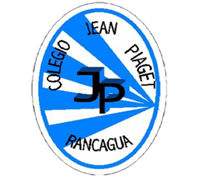 DESARROLLO DE LA CLASE
Realiza las siguientes actividades en tu cuaderno:

1.- Lee el cómic “Talma conoce ALMA” (página 196). Cuida que tu lectura sea fluida, respeta la puntuación y la correcta pronunciación de cada palabra.








.
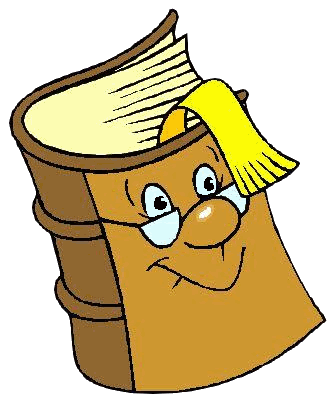 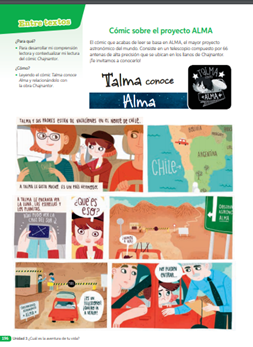 ANTES DE LA LECTURA
¿De qué crees que tratará la historia ?
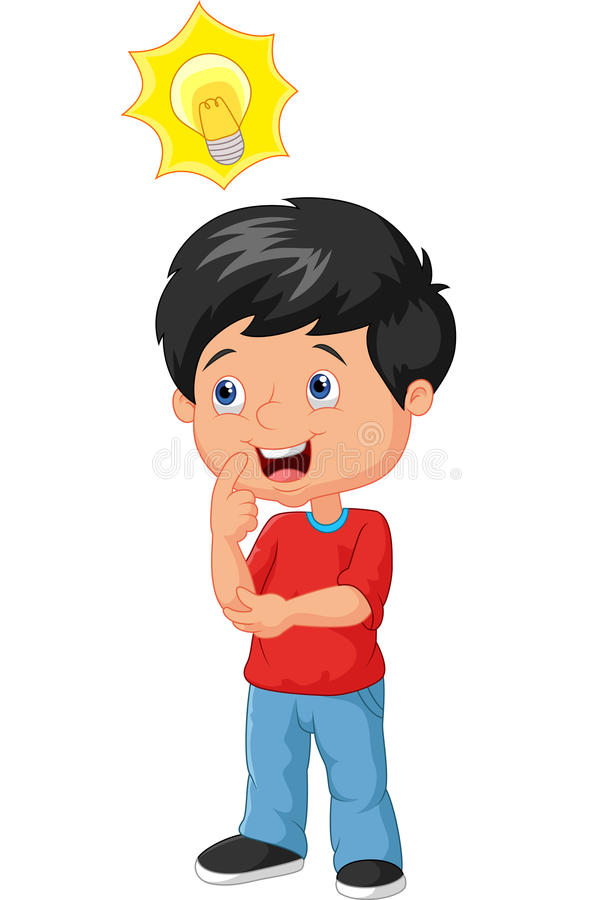 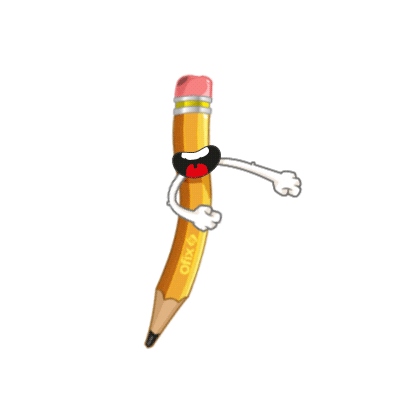 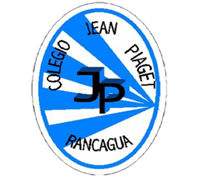 LEO Y COMPRENDO
2. Contesta las siguientes preguntas en tu cuaderno:
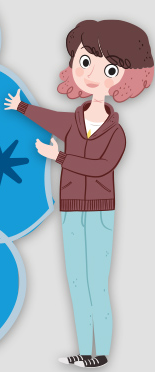 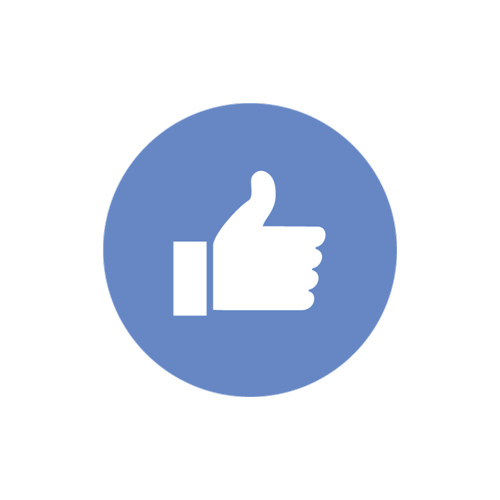 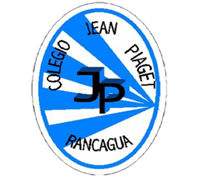 REVISEMOS LO APRENDIDO


El texto y yo
• Antes de leer este cómic: ¿qué sabían sobre el proyecto ALMA?, ¿qué aprendieron luego de su lectura?

 Entre textos
• ¿Cómo se relaciona el cómic Chajnantor con Talma conoce ALMA?
• Ambos cómics tienen propósitos comunicativos distintos. Explíquenlos.

El  texto y el mundo
• Si tuvieran que explicar el origen e importancia de ALMA, ¿cómo lo harían?   
Diseñen una estrategia para difundir la información que contiene este cómic.
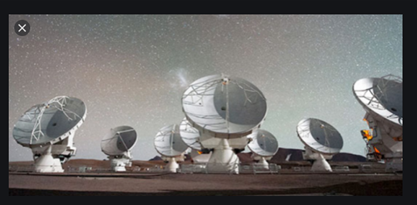 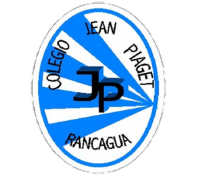 TICKET DE SALIDA
Lenguaje y Comunicación 
SEMANA 30
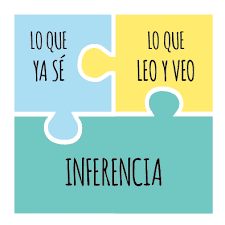 Nombre: _______________________________________
1.- ¿Qué le ocurre a Talma en esta viñeta?
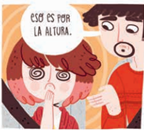 2.-¿Crees que es posible Leer comprensivamente el cómic “Talma conoce ALMA”, extrayendo información explícita e implícita y estableciendo relaciones con un tema actual?
Enviar fotografía de este ticket de salida al: 
Correo: ximena.gallardo@colegio-jeanpiaget.cl
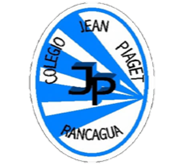 PLANIFICACIÓN  CLASES VIRTUALESSEMANA N° 30Clase N°26 año AFECHA: 23 de Octubre del  2020
Colegio Jean Piaget
Mi escuela, un lugar para aprender y crecer en un ambiente saludable
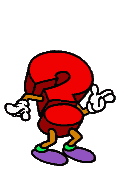 Motivación: Desafío No Literario
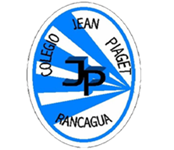 Observa y lee con atención. 
Completa el organizador gráfico clasificando los términos que se señalan.
TEXTOS EXPOSITIVOS
Su propósito es ________mediante la explicación sobre un tema.
Clasificación
Estructura
Formas de exposición
Sociales
El informe
La Noticia
El reportaje
Conclusión
Descriptiva
El C.V
La crónica
El contrato
informar
Periodísticos
La Noticia
Introducción
Narrativa
Desarrollo
Argumentativa
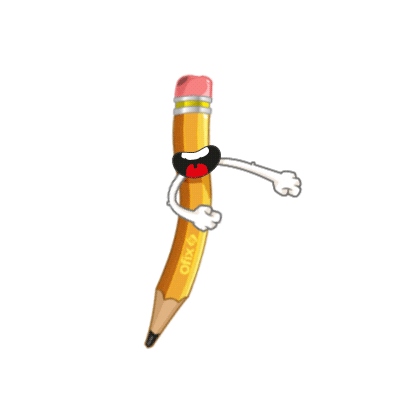 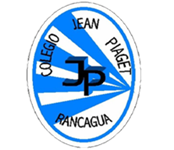 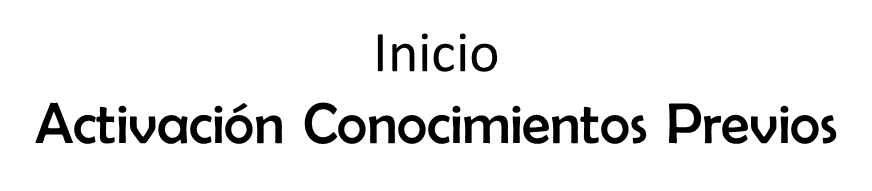 Responde en tu cuaderno: 
1.-¿Recuerdas qué es un texto expositivo? 
______________________________________________________________________________________________________________________________

2.- ¿Cómo se estructura?
______________________________________________________________________________________________________________________________
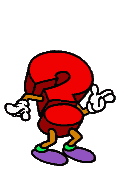 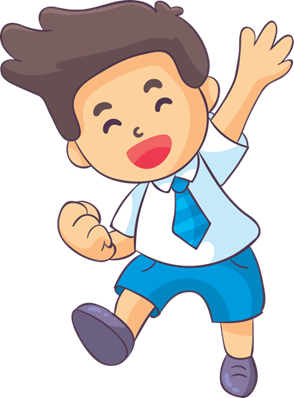 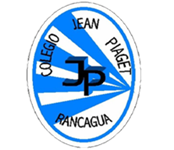 PROFUNDICEMOS NUESTROS CONOCIMIENTOS
TEXTOS EXPOSITIVOS
https://www.youtube.com/watch?v=EEZs30ZYB7c
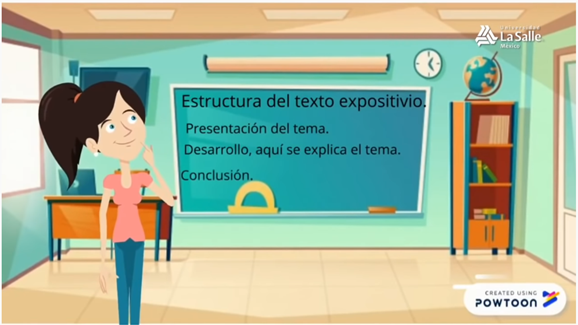 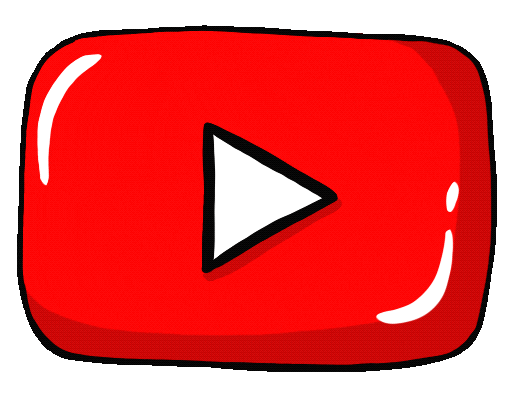 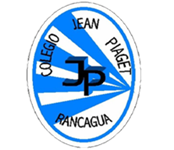 DESARROLLO
1. Relee el cómic “Talma conoce Alma” (página 196). Cuida que tu lectura sea fluida,
respeta la puntuación y la correcta pronunciación de cada palabra
2. Contesta las siguientes preguntas en tu cuaderno:
¿Qué tipo de texto es un cómic?
¿Cuál es su propósito?
¿Cómo está contada la historia?
d.   ¿Cuál es la importancia del ambiente en que transcurre la historia?
f.    ¿Es el cómic una buena forma de aprender sobre ALMA?
3. En esta y la próxima clase realizaremos un cómic, que esté ambientado en un lugar real, que te permita entregar información a través de una historia entretenida. Para comenzar, escoge el lugar en el que transcurrirá la historia:
• El Valle de la luna, San Pedro de Atacama.
• Cerros de Valparaíso.
• Torres del Paine.
• La cueva del Milodón.
• Otro:
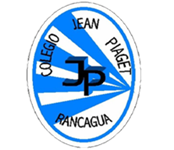 4. Para investigar puedes usar Internet, tus libros de Ciencias Naturales, de Historia y
Geografía, u otro que encuentres en tu casa. Escoge las fuentes que sean confiables y
las anotas en tu cuaderno de la siguiente manera:
6. Organiza la información y redacta un texto expositivo en 15  líneas.
 Utiliza la siguiente estructura:
• Introducción: Presenta el lugar, su ubicación. (3 líneas).
• Desarrollo: Presenta los principales atractivos del lugar, descríbelo, detalla cuál
es su flora, su fauna, el clima, etc. (10 líneas, puedes separarlas en 3 párrafos de 6
líneas).
• Cierre: Concluye por qué es un lugar que merece ser visitado por las personas (2
líneas).
7. Revisa tu texto y corrígelo. Para ello, te recomendamos:
• Preocúpate de transmitir sus ideas con claridad.
• Agrega ejemplos, datos y justificaciones para profundizar las ideas.
• Usa un vocabulario preciso y variado, y un registro adecuado.
• Preocúpate de que tu texto sea coherente y de usar conectores.
• Revisa la ortografía y puntuación.
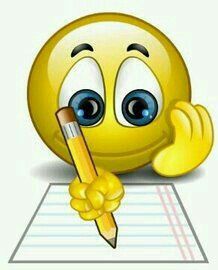 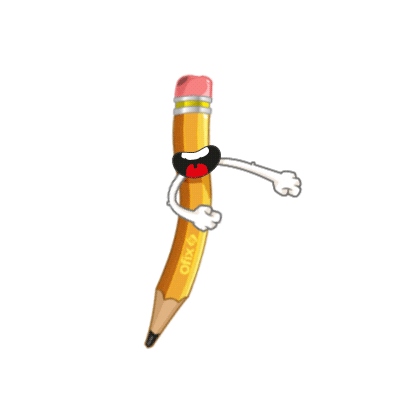 CON TODO LO QUE HEMOS APRENDIDO HOY 
«MANOS A LA OBRA» 
A REDACTAR NUESTRO TEXTO ESPOSITIVO
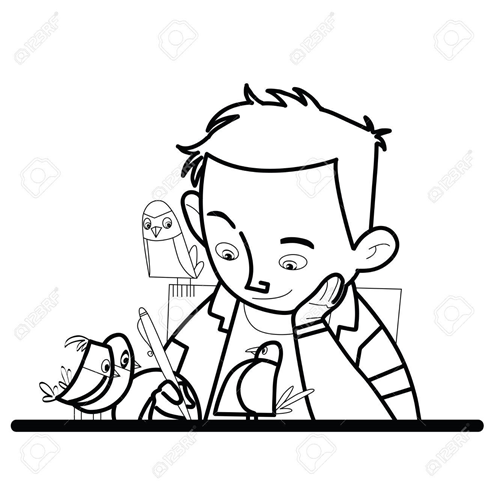 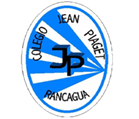 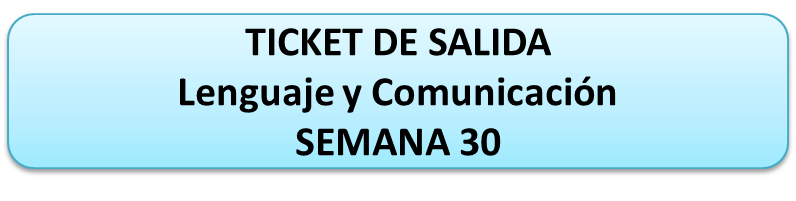 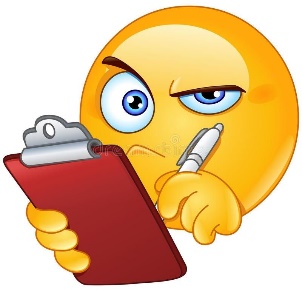 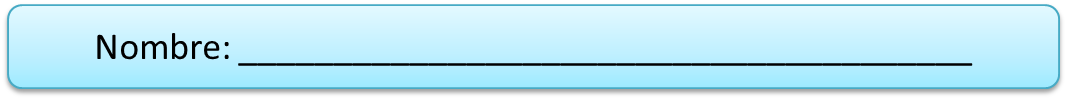 1.- ¿Cuál fue el primer aspecto que debiste considerar para situarte en un contexto y luego comenzar la redacción de tu cómic.
2.- ¿Por qué crees que tus ideas deben ser importantes para el tema de tu comic? ¿cuál sería tu propósito?
Enviar fotografía de este ticket de salida al: 
Correo: ximena.gallardo@colegio-jeanpiaget.cl